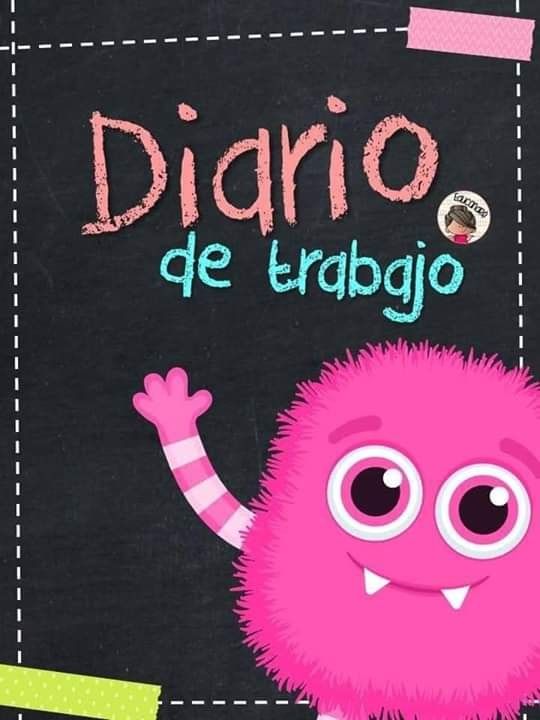 Diario de la alumna
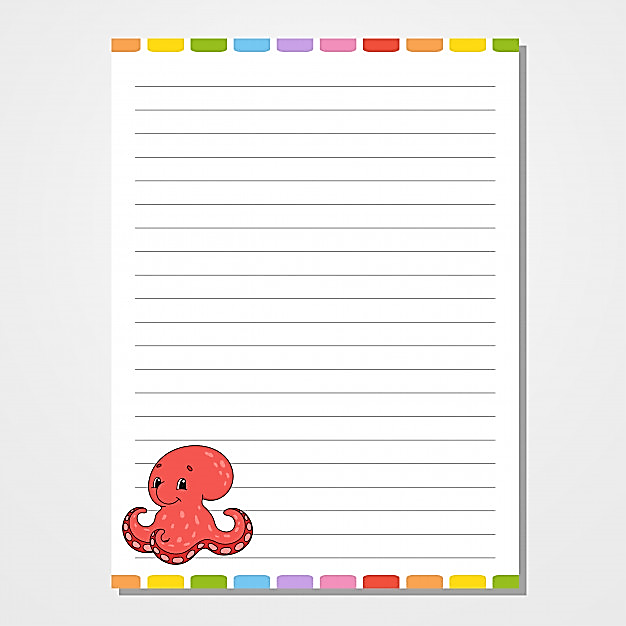 Jardín de Niños “Diego Rivera”
1º”A” 
Educadora: Denisse Mancillas
Practicante: Monserrat Mendoza
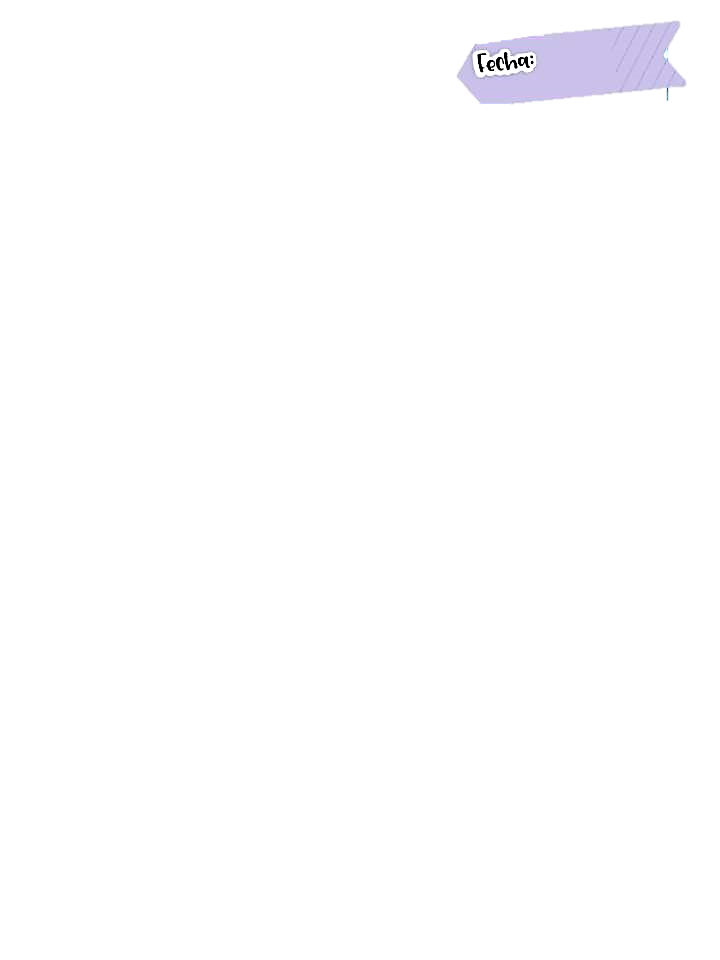 08/03/2021
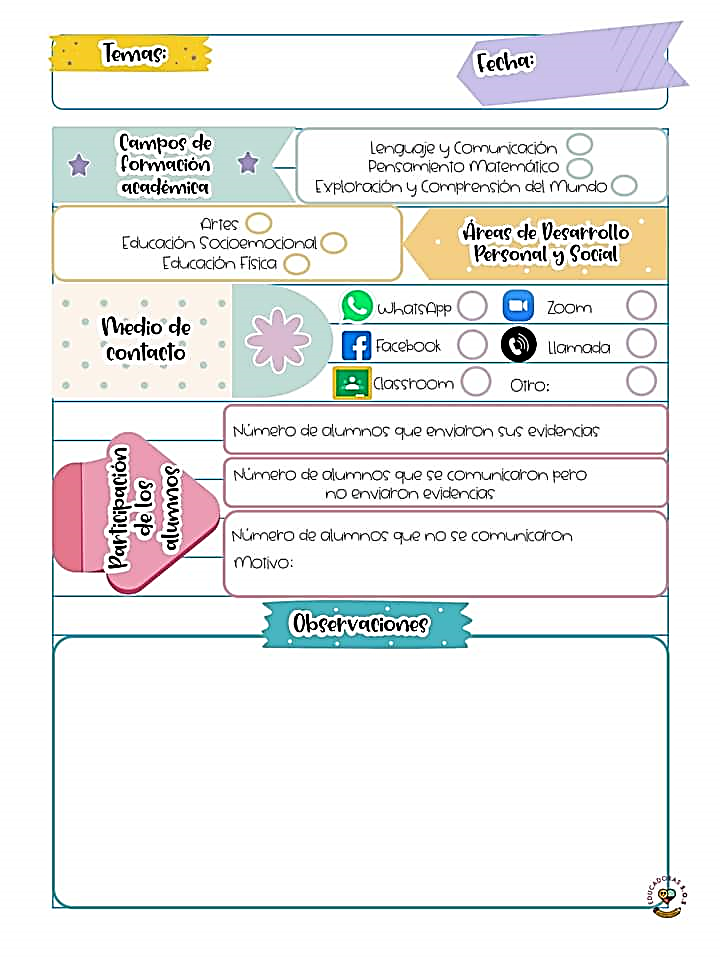 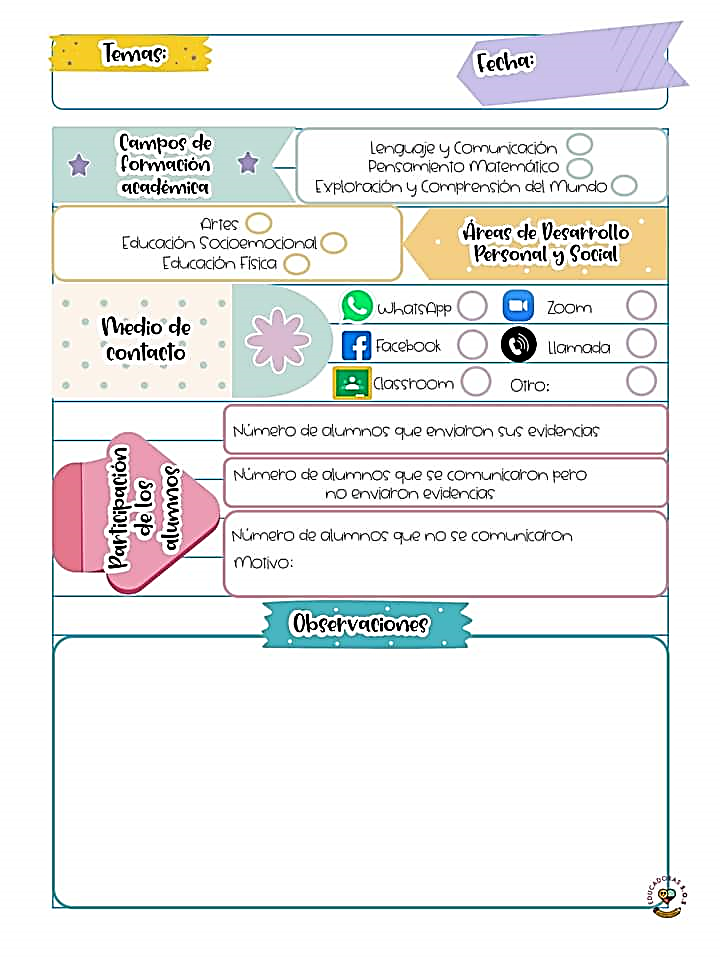 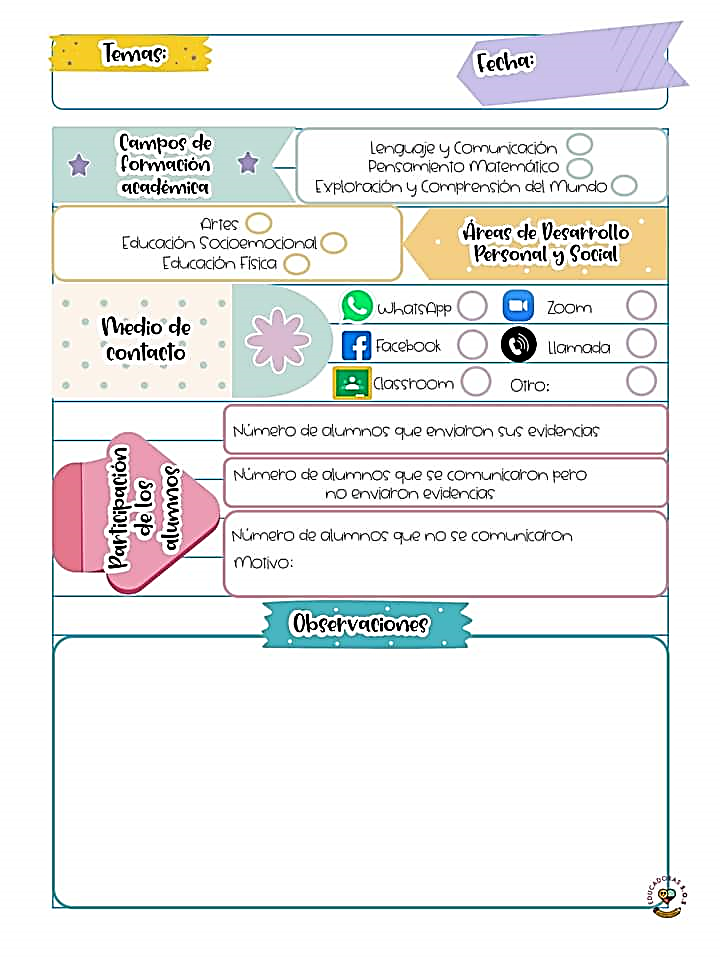 11
1
17
Desconocido
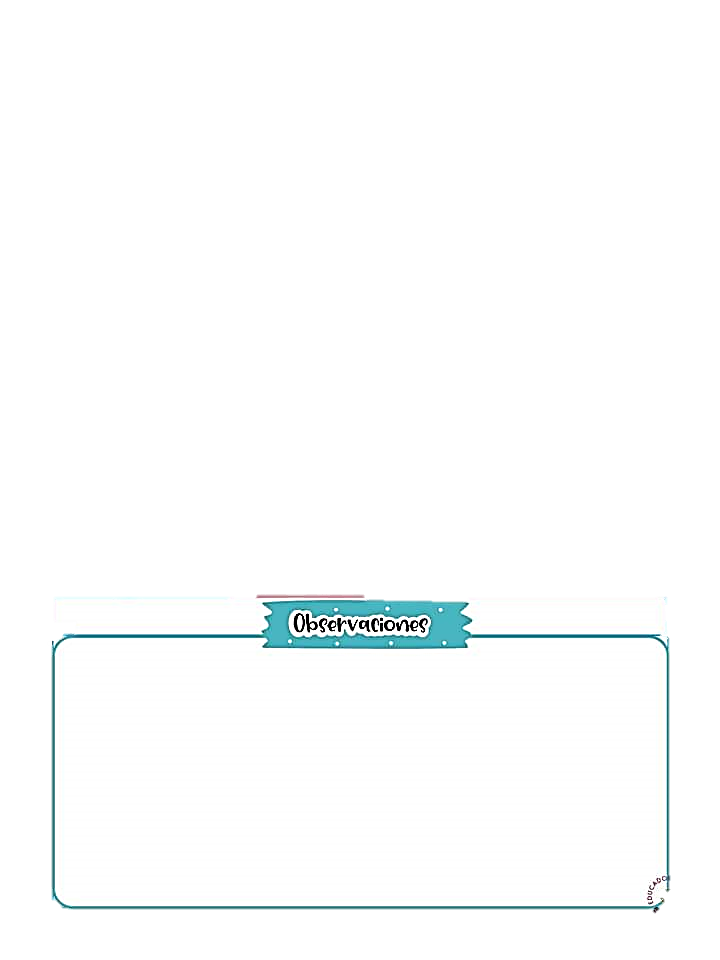 El día de hoy se abordo en la programación situaciones que nos hacen sentir feliz a través de una historia, chistes y ejemplos de situaciones. También se abordo la música regional de varios estados del país así como instrumentos y su danza y vestimenta. 
Posteriormente se elaboraron actividades para reforzar ambos aprendizajes desde casa, las evidencias de trabajo fueron subidas en plataformas digitales.